Modular Connection Node Workshop Overview
Linda Valerio
MAGIS-100 Modular Connection Node Workshop
30 June 2022
Workshop introduction
2
6/30/2022
L. Valerio | MAGIS-100 Modular Connection Node Workshop Overview
Workshop agenda
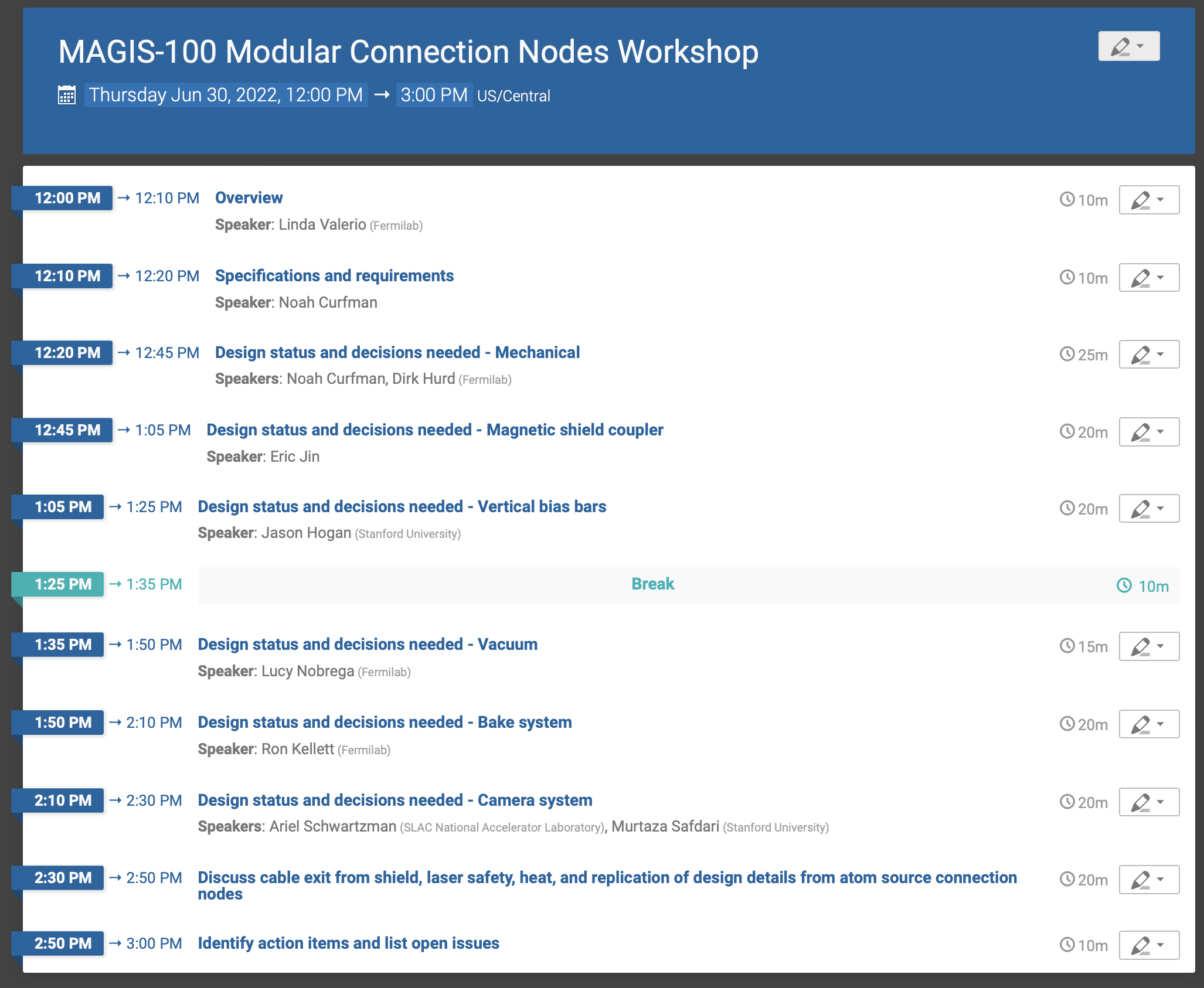 3
6/30/2022
L. Valerio | MAGIS-100 Modular Connection Node Workshop Overview